CHALKBOARD
Here is where your presentation begins
WHOA!
It could be the part of the presentation where you can introduce yourself, write your email…
“This is a quote. Words full of wisdom that someone important said and can make the reader get inspired.”
—SOMEONE FAMOUS
01
02
PRESENTATION
INTRODUCTION
Here you could describe the topic of the section
Here you could describe the topic of the section
03
04
ANALYSIS
CONCLUSION
Here you could describe the topic of the section
Here you could describe the topic of the section
1.THIS IS A GREAT HEADLINE
You could enter a subtitle here if you need it
THE SLIDE TITLE GOES HERE!
Do you know what helps you make your point clear?Lists like this one:
They’re simple 
You can organize your ideas clearly
You’ll never forget to buy milk!

And the most important thing: the audience won’t miss the point of your presentation
MAYBE YOU NEED TO DIVIDE THE CONTENT
MERCURY
VENUS
Mercury is the closest planet to the Sun and the smallest one in the Solar System—it’s only a bit larger than our Moon. The planet’s name has nothing to do with the liquid metal, since it was named after the Roman messenger god, Mercury
Venus has a beautiful name and is the second planet from the Sun. It’s terribly hot—even hotter than Mercury—and its atmosphere is extremely poisonous. It’s the second-brightest natural object in the night sky after the Moon
YOU COULD USE THREE COLUMNS, WHY NOT?
MARS
JUPITER
MERCURY
Despite being red, Mars is actually a cold place. It’s full of iron oxide dust, which gives the planet its reddish cast
It’s a gas giant and also the biggest planet in our Solar System. Jupiter is the fourth-brightest object in the sky
Mercury is the closest planet to the Sun and the smallest one in the Solar System—it’s only a bit larger than our Moon
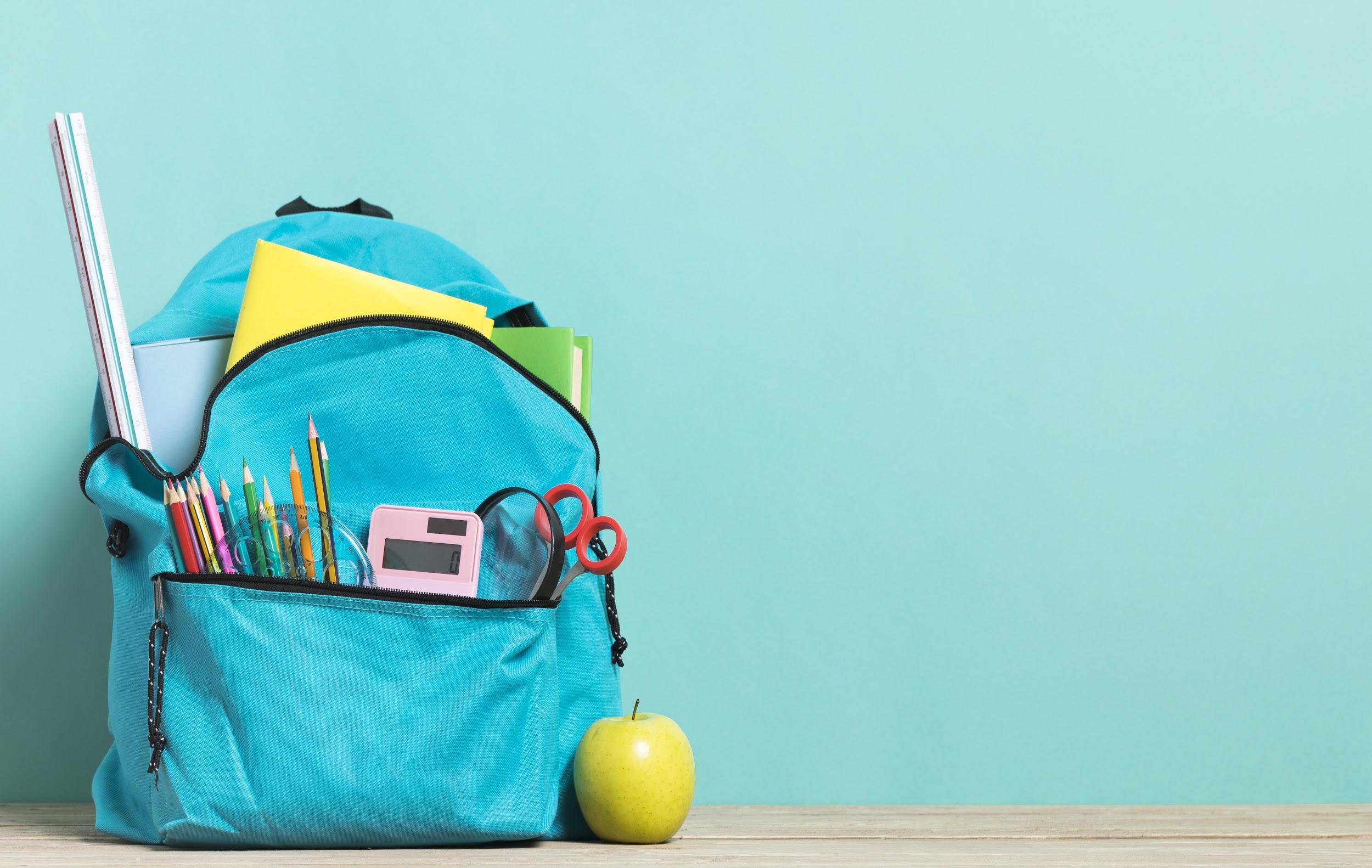 A PICTURE ALWAYS REINFORCES THE CONCEPT
Images reveal large amounts of data, so remember: use an image instead of long texts. Your audience will appreciate that
A PICTURE IS WORTH A THOUSAND WORDS
AWESOME WORDS
REINFORCE THE CONCEPT USING INFOGRAPHICS!
SATURN
NEPTUNE
MARS
Saturn is the ringed one. It’s composed mostly of hydrogen and helium
Neptune is the farthest planet from the Sun and the fourth-largest by diameter
Despite being red, Mars is actually a cold place. It’s full of iron oxide dust
IF YOU WANT TO MODIFY THIS GRAPH, CLICK ON IT, FOLLOW THE LINK, CHANGE THE DATA AND REPLACE IT HERE
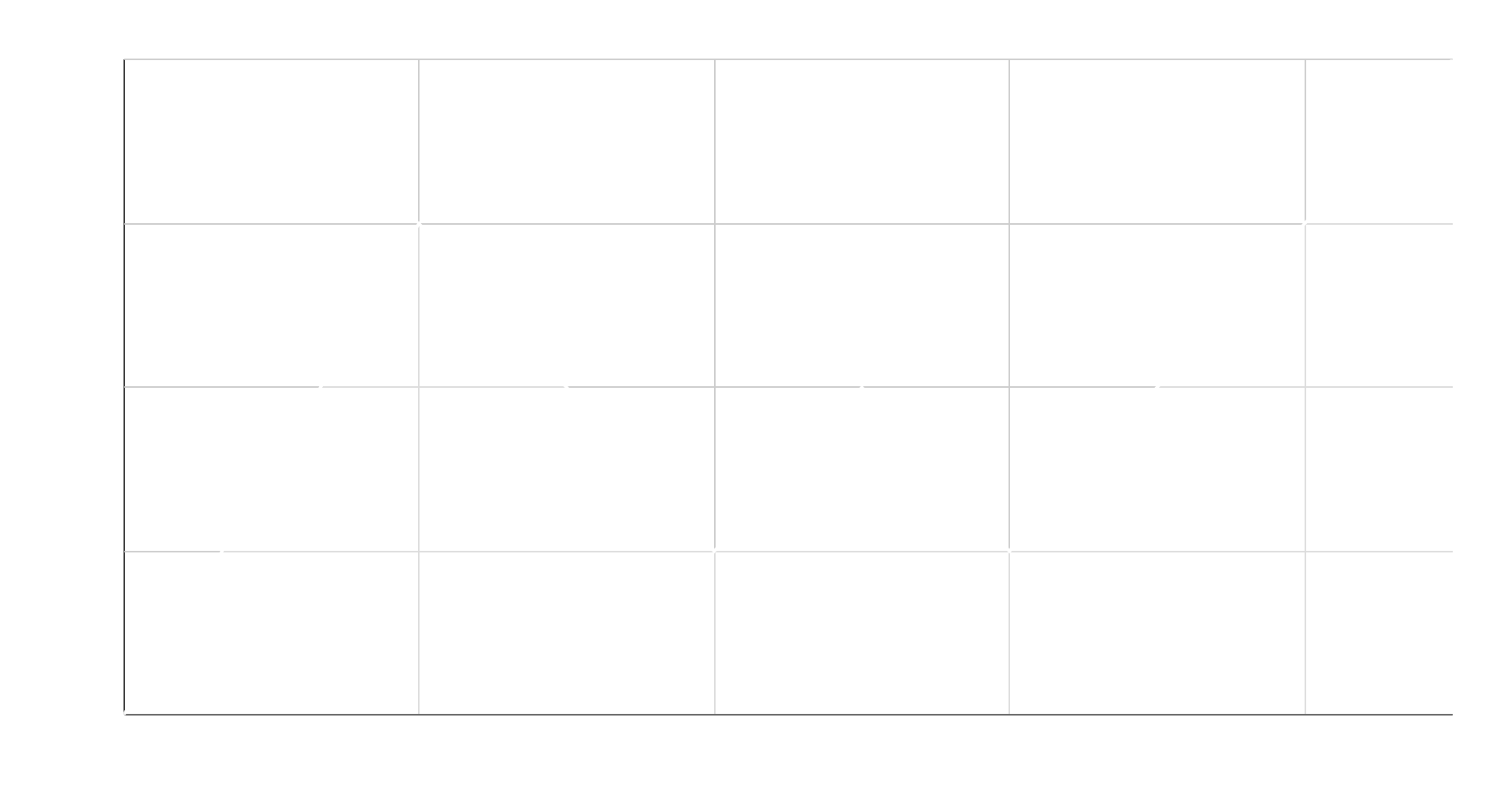 Venus has a beautiful name and is the second planet from the Sun. It’s very hot
INFOGRAPHICS MAKE YOUR IDEA UNDERSTANDABLE…
Saturn is the ringed one. It’s composed mostly of hydrogen and helium
Saturn is the ringed one. It’s composed mostly of hydrogen and helium
01
03
Neptune is the farthest planet from the Sun and the fourth-largest by diameter
Venus has a beautiful name and is the second planet from the Sun. It’s very hot
02
04
… AND THE SAME GOES FOR TABLES
THIS IS A MAP
MERCURY
Mercury is the closest planet to the Sun
MARS
Despite being red, Mars is a cold place
NEPTUNE
Neptune is the farthest planet from the Sun
A TIMELINE ALWAYS WORKS FINE
Mercury is the closest planet to the Sun and is only a bit larger than our Moon
Venus has a beautiful name and is the second planet from the Sun
Saturn is the ringed one. It’s composed mostly of hydrogen and helium
Despite being red, Mars is actually a cold place. It’s full of iron oxide dust
01
02
03
04
MERCURY
VENUS
SATURN
MARS
HOW ABOUT THE PERCENTAGES?
55%MERCURY
Mercury is the closest planet to the Sun
15%VENUS
30%NEPTUNE
Neptune is the farthest planet from the Sun
Venus has a beautiful name, but it’s terribly hot
DO YOU PREFER THESE OTHER PERCENTAGES?
MARS
MERCURY
Despite being red, Mars is actually a cold place
Mercury is the closest planet to the Sun
VENUS
NEPTUNE
Neptune is the farthest planet from the Sun
Venus has a beautiful name, but it’s terribly hot
32%
10%
23%
35%
4,498,300,000
Big numbers catch your audience’s attention
333,000.00
earths is the Sun’s mass
24h 37m 23s
is Jupiter’s rotation period
386,000 km
is the distance between the Earth and the Moon
SOMETIMES, REVIEWING CONCEPTS IS A GOOD IDEA
MARS
VENUS
MERCURY
Despite being red, Mars is actually a cold place. It’s full of iron oxide dust
Venus has a beautiful name and is the second planet from the Sun
Mercury is the smallest planet in our Solar System
JUPITER
SATURN
NEPTUNE
Jupiter is a gas giant and the biggest planet in our Solar System
Saturn is a gas giant, composed mostly of hydrogen and helium
Neptune is the fourth-largest planet in our Solar System
OUR SERVICES
$60

You can explain your product or your service

Characteristic
Characteristic
$85

You can explain your product or your service

Characteristic
Characteristic
$35

You can explain your product or your service

Characteristic
Characteristic
BASIC
PRO
PREMIUM
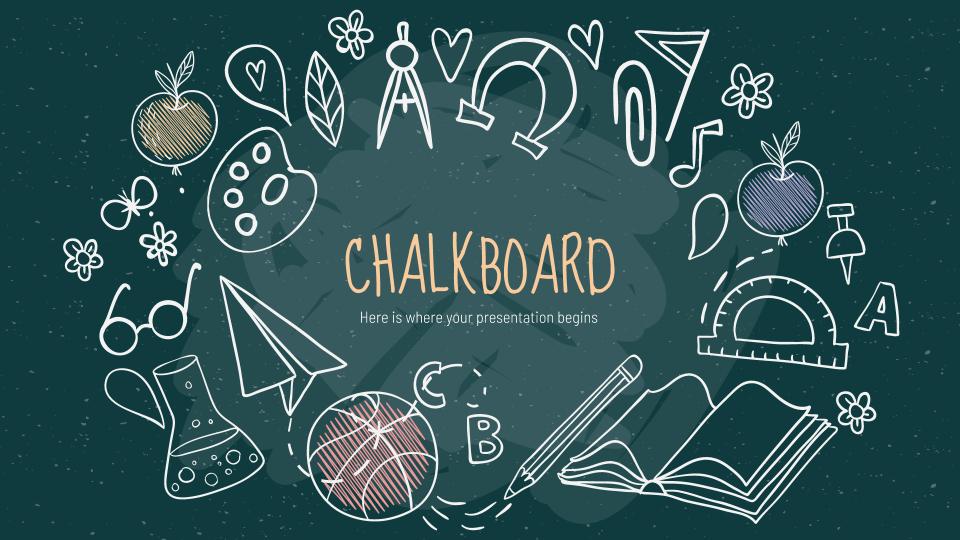 DESKTOP SOFTWARE
You can replace the image on the screen with your own work. Just delete this one, add yours and send it to the back
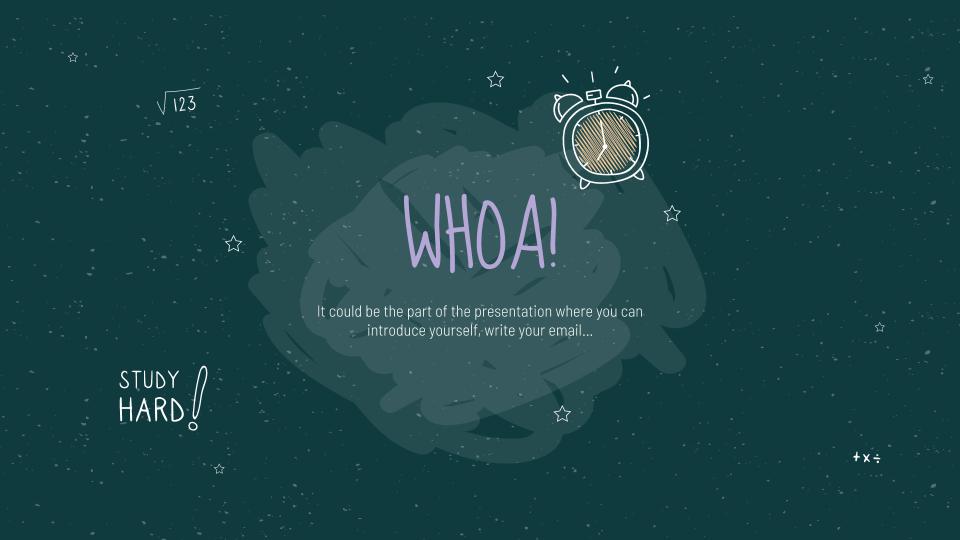 TABLET APP
You can replace the image on the screen with your own work. Just delete this one, add yours and send it to the back
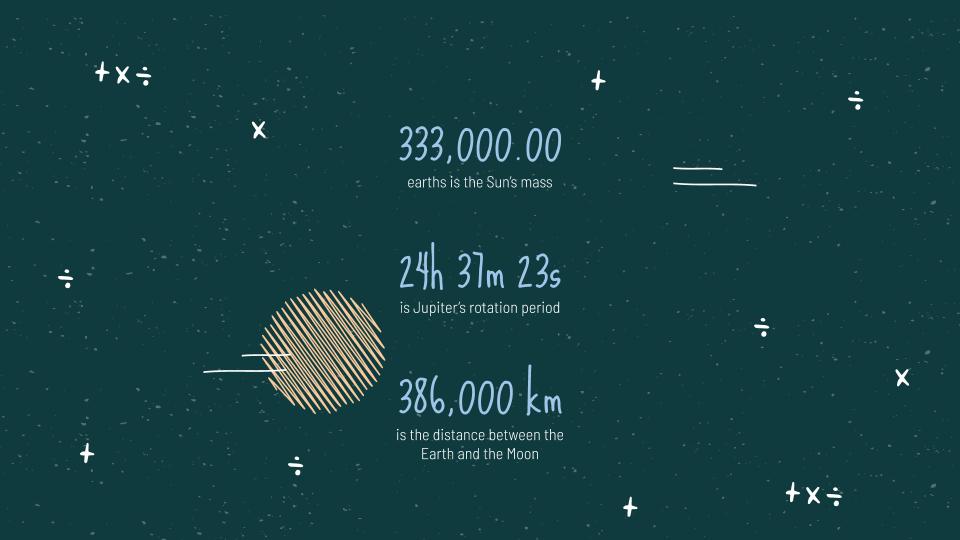 MOBILE WEB
You can replace the image on the screen with your own work. Just delete this one, add yours and send it to the back
OUR TEAM
JOHN DOE,COUNSELOR
JOHN DOE,MUSIC TEACHER
JOHN DOE,P.E. TEACHER
Here you could talk a bit about this person
Here you could talk a bit about this person
Here you could talk a bit about this person
THANKS!
Do you have any questions?

youremail@greatppt.com 
+00 000 000 000
www.greatppt.com
Free template from GreatPPT.com
SCHOOL HANDMADE ICONS
SCHOOL HANDMADE ICONS II
ALTERNATIVE RESOURCES
Fonts & colors used
This presentation has been made using the following fonts:
Sue Ellen Francisco
(https://fonts.google.com/specimen/Sue+Ellen+Francisco)

Barlow Semi Condensed
(https://fonts.google.com/specimen/Barlow+Semi+Condensed)
#dd7e6b
#ea9999
#f9cb9c
#ffe599
#b6d7a8
#9fc5e8
#b4a7d6
#d5a6bd
Use our editable graphic resources...
You can easily resize these resources without losing quality. To change the color, just ungroup the resource and click on the object you want to change. Then, click on the paint bucket and select the color you want. Group the resource again when you’re done. You can also look for more infographics on GreatPPT.com.
FEBRUARY
JANUARY
MARCH
APRIL
PHASE 1
Task 1
FEBRUARY
MARCH
APRIL
MAY
JUNE
JANUARY
Task 2
PHASE 1
Task 1
Task 2
PHASE 2
Task 1
Task 2
...and our sets of editable icons
You can resize these icons, keeping the quality.
You can change the stroke and fill color; just select the icon and click on the paint bucket/pen.
In Google Slides, you can also use Flaticon’s extension, allowing you to customize and add even more icons.
Educational Icons
Medical Icons
Business Icons
Teamwork Icons
Help & Support Icons
Avatar Icons
Creative Process Icons
Performing Arts Icons
Nature Icons
SEO & Marketing Icons
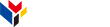 www.greatppt.com
Free Templates and Themes
Create beautiful presentations in minutes